EAL Nexus Resource
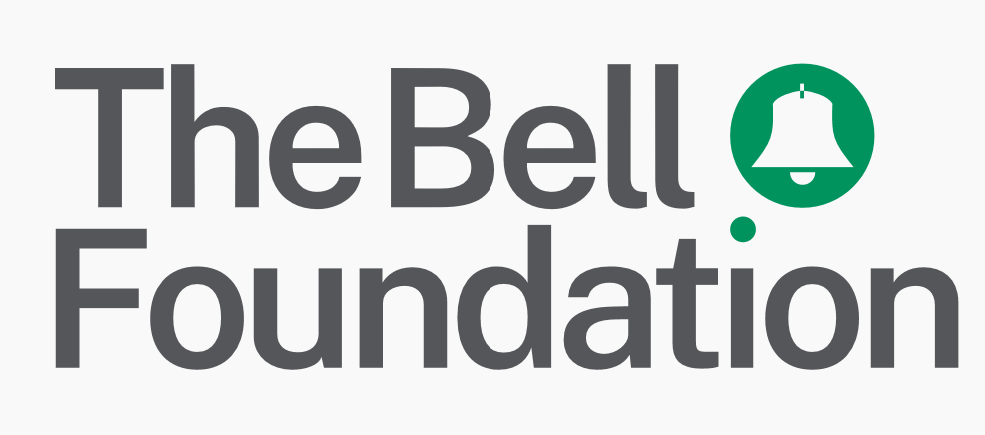 © Bell Educational Trust 2020
This resource was originally developed by Z. Davies and has been adapted by EAL Nexus.